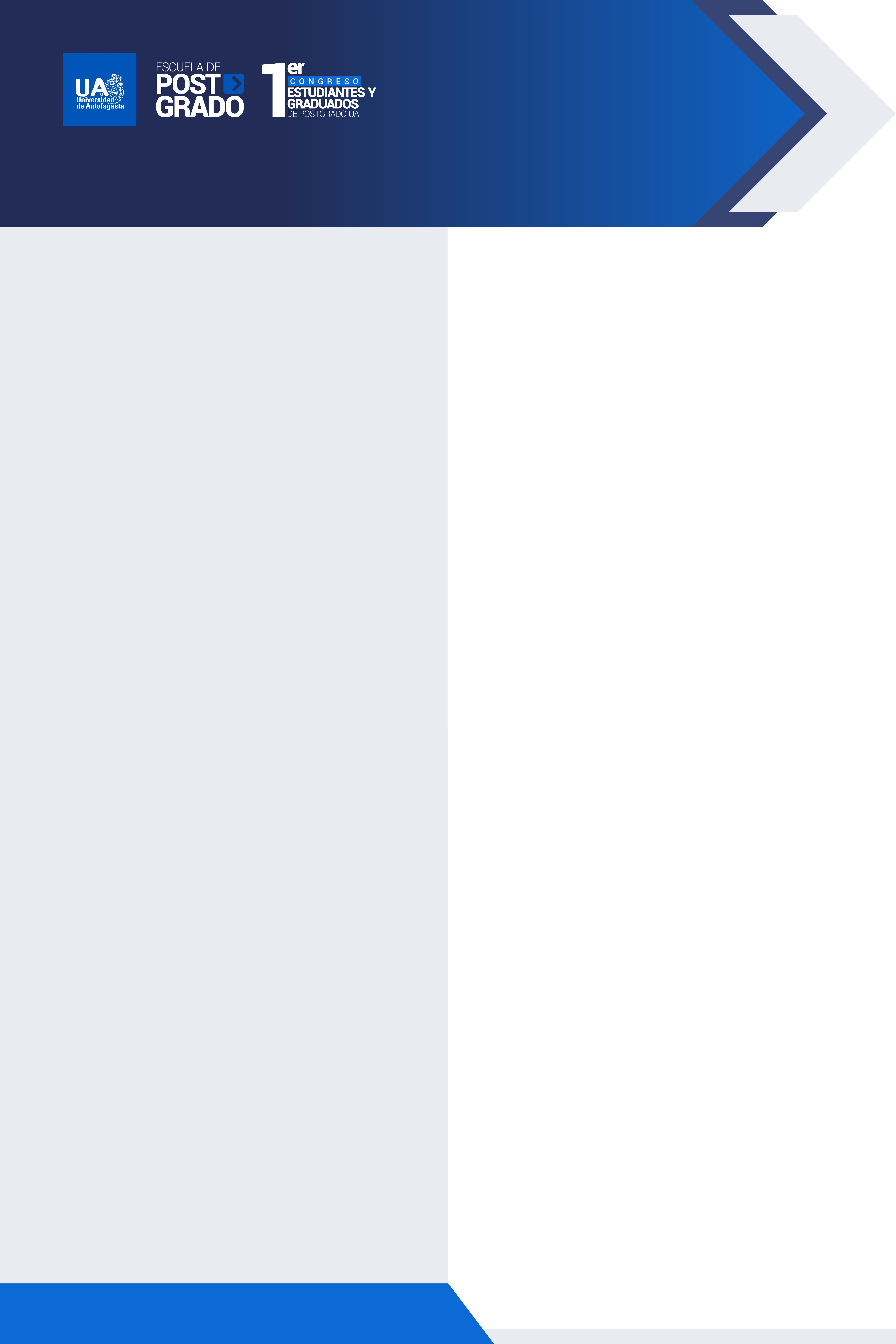 INTRODUCCIÓN
RESULTADOS
OBJETIVOS
METODOLOGÍA
CONCLUSIONES